TC SAĞLIK BAKANLIĞI HENDEK İLÇE SAĞLIK MÜDÜRLÜĞÜ
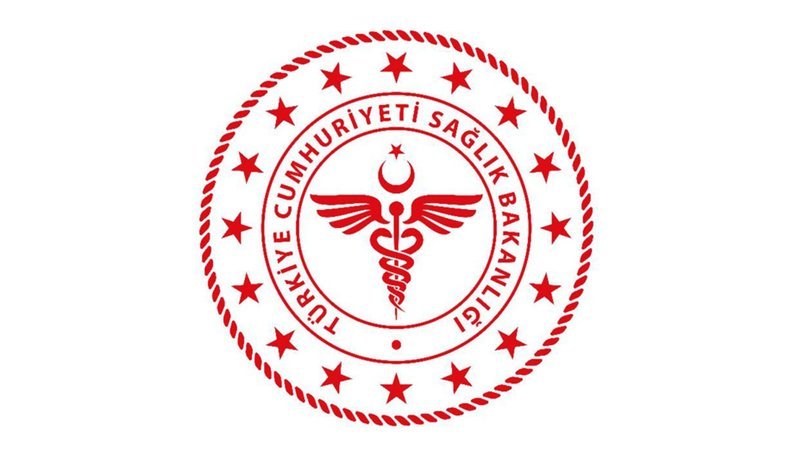 1
ŞİŞMANLIK 
(OBEZİTE)
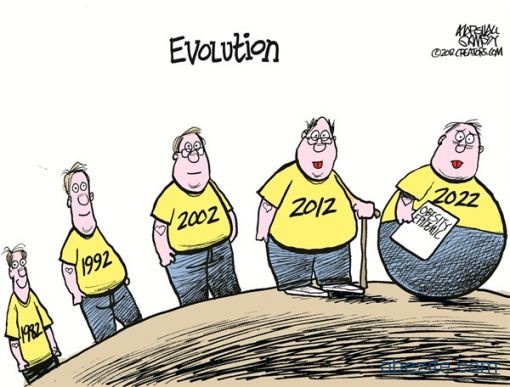 ŞİŞMANLIK  NEDİR?
2
ALINAN ENERJİ
HARCANAN ENERJİ
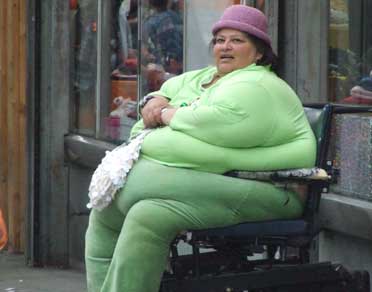 VÜCUTTAKİ  YAĞ MİKTARI ARTAR
ŞİŞMANLIK  NEDENLERİ
3
Aşırı besin alımı
Fiziksel aktivite azlığı
Kalıtımsal etmenler
Psikolojik sorunlar
Hormonal sorunlar
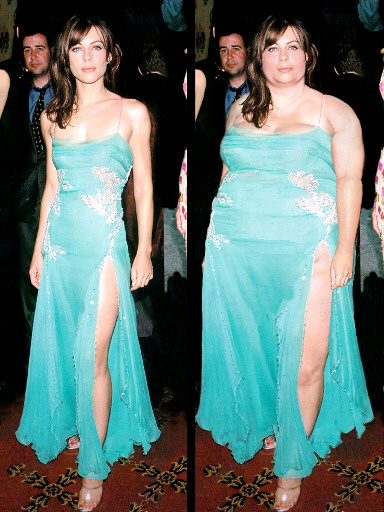 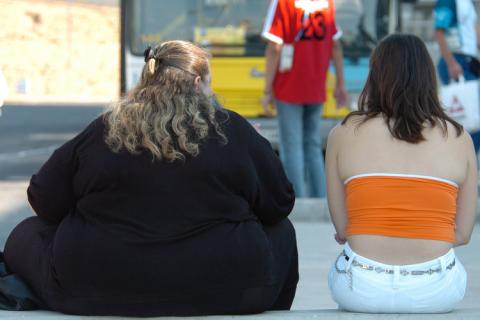 4
ŞİŞMANLIK NASIL SAPTANIR?
BEDEN KÜTLE İNDEKSİ (BKI)

             Vücut ağırlığı (kg)
BKI:
Boy uzunluğu (m2)
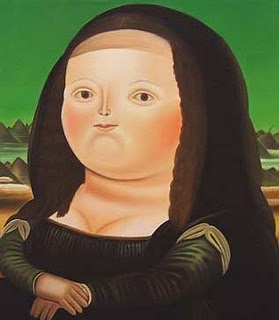 18.5 den az            ZAYIF
18.5-24.9                NORMAL
25-29.9                   FAZLA KİLOLU
30 ve üzeri             ŞİŞMAN
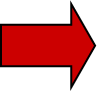 5
ÖRNEĞİN;
VÜCUT AĞIRLIĞI:75 kg
BOY UZUNLUĞU:1.65 m
BKI:       75
           1.65x1.65
= 27.6 kg/m2  (Fazla kilolu)
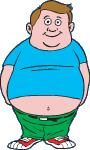 BKİ Değerlendirmesi nasıl olur?
Dünya Sağlık Örgütü’nün standartlaştırdığı yüzdelik kesişim noktalarına göre değerlendirilir
FAZLA KİLOLU
OBEZ
NORMAL
FAZLA KİLOLU
NORMAL
OBEZ
BEL ÇEVRESİ
7
ERKEKLERDE: 	94 cm



KADINLARDA: 	80cm      

					 üzerinde bir değerse
ŞİŞMANLIK RİSKİ VARDIR
HASTALIK RİSKİ ARTAR
ŞİŞMANLIĞIN NEDEN OLDUĞU 
KRONİK HASTALIKLAR
8
Kalp ve damar hastalıkları
Yüksek tansiyon
Diyabet (şeker hastalığı)
Bazı kanser türleri
İnme
Osteoporoz (kemik erimesi)
Diğer kronik hastalıklar
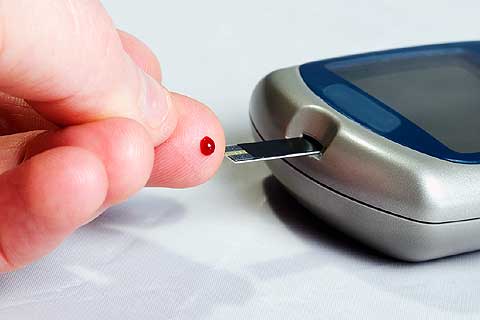 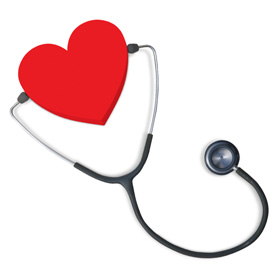 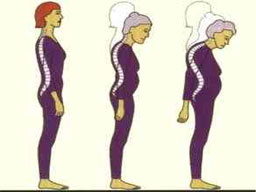 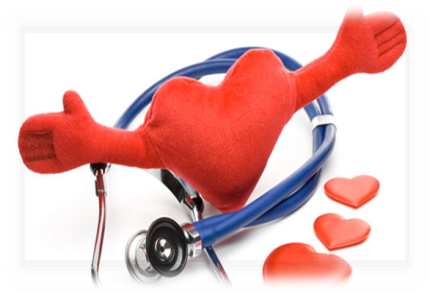 9
KRONİK HASTALIKLAR;
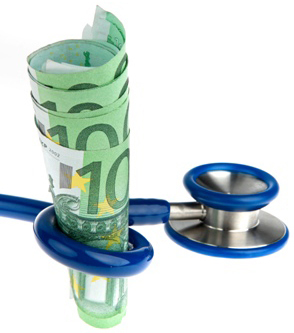 Sık görülür.

Ölümlere neden olur. 

Kalıcı sakatlıklar yaşamı etkiler.

Tanı, tedavi ve iyileştirme için çok fazla ekonomik desteğe gereksinim vardır.

Kronik hastalıkların yaklaşık yarısı 45 yaşın altında başlar.
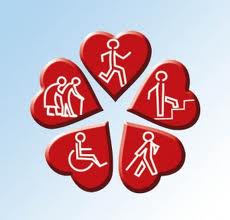 10
Kronik hastalıkların oluşumunda
Şişmanlık
Kalıtımsal etmenler 
Yaşam şekli
Çevre şartları
Fiziksel aktivite gibi pek çok etmen rol almaktadır.
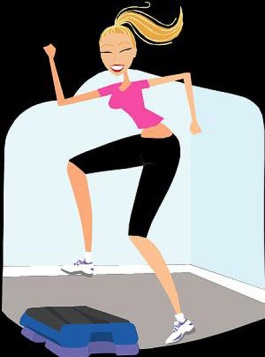 ŞİŞMANLIĞIN ÖNLENMESİ
11
HAREKETLİ HAYAT
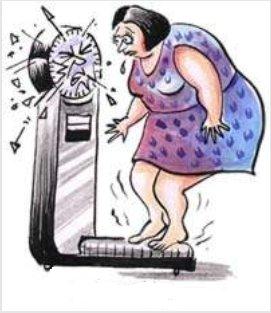 BESLENİLMELİ
12
BESLENMEDE DİKKAT EDİLECEK NOKTALAR
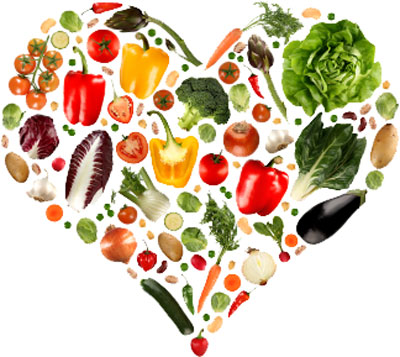 ALINAN ENERJİ HARCANAN ENERJİYE EŞİT OLMALIDIR.
13
14
BESİN ÇEŞİTLİLİĞİNİ ARTTIRIN !!!
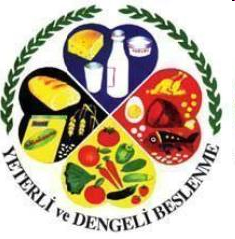 Her öğünde her besin grubundan
 bir besin   türü tüketilmelidir.
15
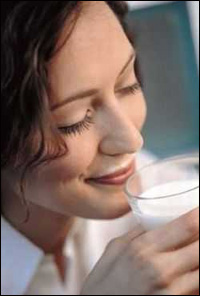 Her gün mutlaka süt ve 
süt ürünleri grubundan
 en az 2-3 porsiyon tüketin.

Yağı azaltılmış süt ve ürünlerini tercih
    edin.

Bu, kemik sağlığının korunmasında,
kemik erimesinin (osteoporoz) ve 
kırılganlığının önlenmesinde önemlidir.
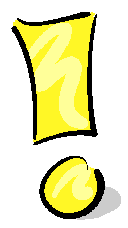 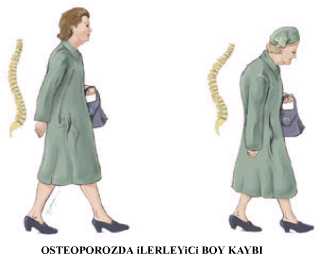 16
Haftada 2-3 kez kırmızı et, haftada en az 2-3 kez balık tüketin.
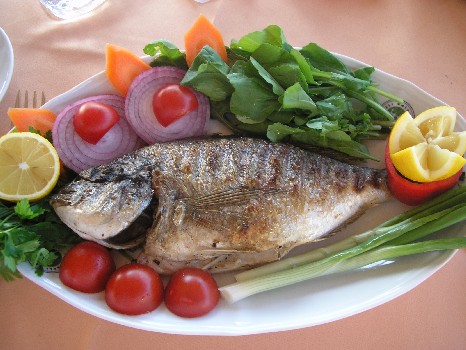 17
Haftada 2-3 kez  kurufasulye, nohut, mercimek gibi kurubaklagilleri tüketin.
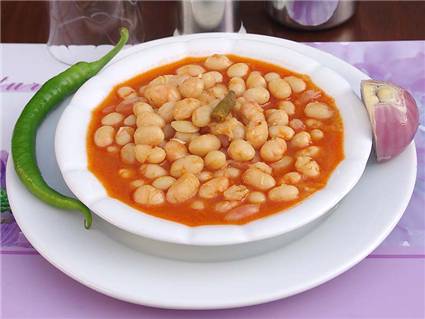 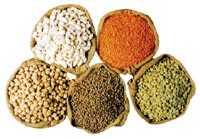 18
Günde  5 porsiyon (en az 400 g) taze meyve ve sebze tüketin.

      En az 2 porsiyonu yeşil yapraklı sebzeler veya
      portakal, limon gibi turunçgiller veya domates
      olmalıdır.

 Meyve ve sebzeler;
  vücudun savunma sistemini kuvvetlendirir, 
  kalp-damar sağlığının korunmasına ve 
  kanserin önlenmesine yardımcı olur.
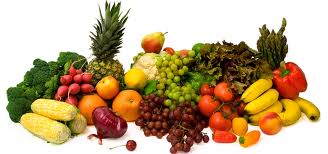 19
Tam tahıllı ürünleri (buğday, mısır, çavdar, yulaf gibi tahıl taneleri ve bunlardan yapılan besinleri) tercih edin.
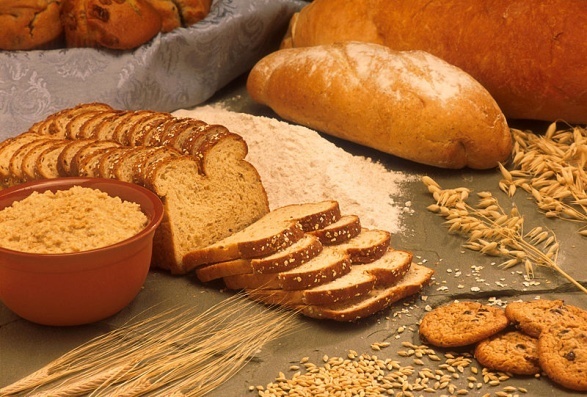 20
YAĞ TÜKETİMİNİ AZALTIN

Tavuk vb. etler derisiz şekilde tüketilmelidir.

Yağlı tohumlar (fındık, badem, ceviz vb.) tüketilmelidir. Yağ ve enerji içerikleri fazladır, tüketim miktarı sınırlandırılmalıdır.

 Yağı azaltılmış süt ve ürünlerini tercih
    edilmelidir.
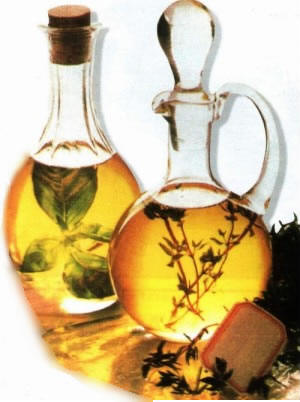 21
Yemekleri az yağda , et yemeklerini ise yağ eklemeden pişirin. 

Kızartma, kavurma gibi pişirme yöntemleri yerine; haşlama, ızgara, fırında pişirme yöntemlerini tercih edin.
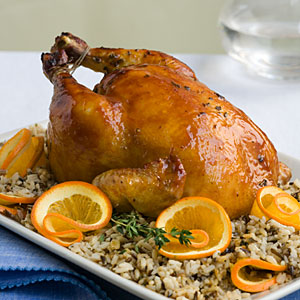 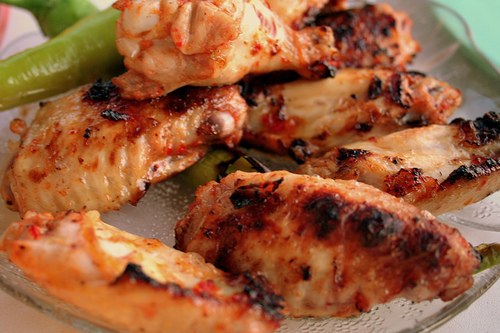 22
Hayvansal yağlar (kuyruk yağı, tereyağı vb.) yerine sıvı yağları (zeytin yağı, ayçiçek yağı vb.) tercih edin.
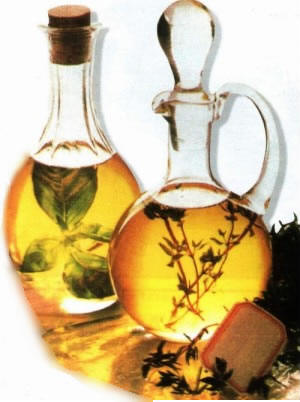 23
ŞEKER  VE ŞEKER İÇEREN BESİNLERİN TÜKETİMİNİ AZALTIN
Hamur işi tatlılar yerine sütlü tatlılar tercih edilmelidir.

Kek ve hamur işi tatlı tüketimi azaltılmalıdır.

Basit şeker (çay şekeri) yerine kompleks karbonhidratlar (kepekli, tam tahıl ürünleri ve kurubaklagiller) tercih edilmelidir.

Şeker eklenmiş meyve suları yerine taze meyve tüketilmelidir.
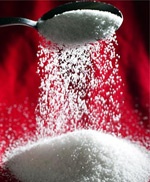 24
Öğün sayısı  arttırılmalıdır. 

Öğün atlanmamalıdır.
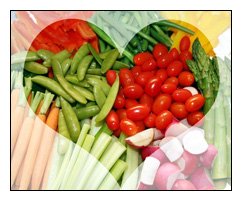 25
Günde en az 2 litre (8-10  su bardağı) su tüketin.
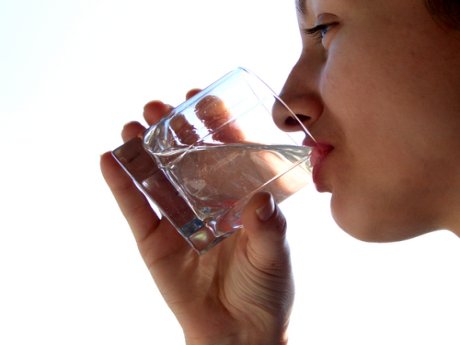 26
Tuz tüketimini azaltın. İYOTLU TUZU tercih edin.
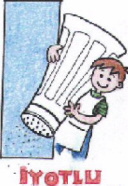 27
Sigara, önlenebilir hastalık nedenleri arasında birinci sıradadır.
Sigara kesinlikle kullanılmamalıdır.
Alkol tüketimini sınırlandırın.
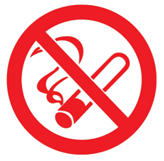 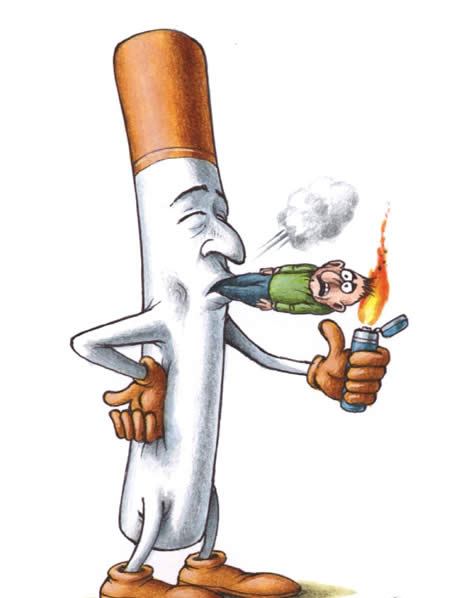 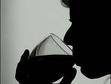 28
EGZERSİZ
Haftada en az 3-5 gün 30-60 dakika
olacak şekilde egzersiz yapılmalıdır.
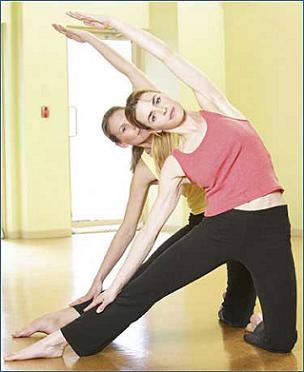 29
Düzenli fiziksel aktivite yapın.

“HAREKETLİ YAŞAM,
                        HASTALIKSIZ YAŞAM !"
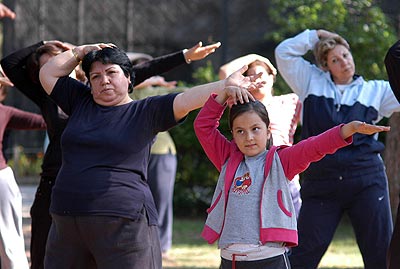 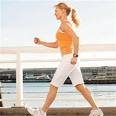 30
TEŞEKKÜRLER…
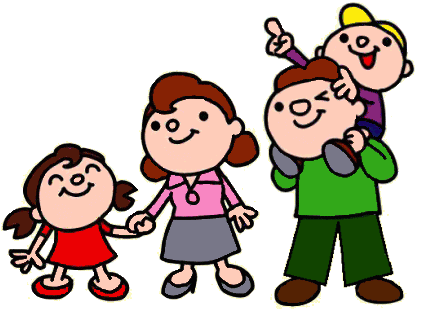